Цели урока: Сформировать у учащихся представления о скорости химической реакции. Создать условия для развития навыков самостоятельной исследовательской работы, умение делать выводы, обобщать результаты эксперимента.
Тема урока: «Скорость химической реакции»
Задачи исследования: 
Дать определение скорости химической реакции.
Эксперементально выявить факторы, влияющие на скорость химической реакции
Тема исследования: скорость химических реакций и ее зависимость от условий протекания
Скорость химической реакции – это изменение концентрации одного из реагирующих веществ или одного из продуктов реакции в единицу времени.
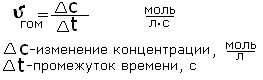 Раздел химии, изучающий скорость химических реакций, называют химической кинетикой.

Реакции, которые протекают между веществами в неоднородной среде называют гетерогенными.
Скорость гетерогенной реакции определяется как изменения количества вещества в единицу времени на единице поверхности:
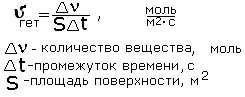 Факторы, влияющие на скорость химической реакции
Природа реагирующих веществ (их состав и строение).
Металлический литий и натрий с различной скоростью взаимодействуют с водой.
2. Влияние температуры на скорость химической реакции
Математическое выражение правила Вант-Гоффа
Правило Вант-Гоффа
Повышение температуры на каждые 10 С приводит к увеличению скорости реакции в 2-4 раза (Эту величину называют температурным коэффициентом реакции.
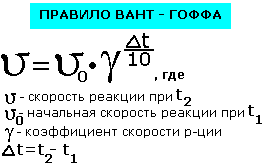 Зависимость скорости реакций от концентрации реагирующих веществ
Основной закон химической кинетики
Скорость химической реакции пропорциональна произведению концентрации реагирующих веществ, взятых в степенях равных их коэффициентам в уравнении реакции.
  Этот закон называют законом действующих масс.
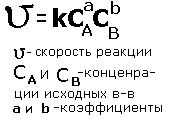 Действия катализаторов на скорость химической реакции
  Можно увеличить скорость реакции, используя специальные вещества, которые изменяют механизм реакции и направляют  ее по энергетически более выгодному пути с меньшей энергией активации их называют катализаторами.